Wemos Lolin32 Lite
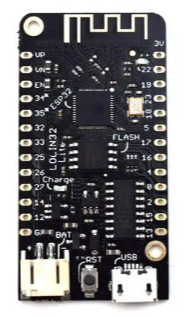 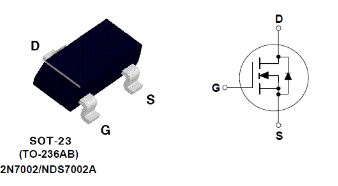 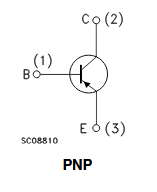 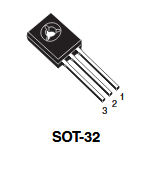 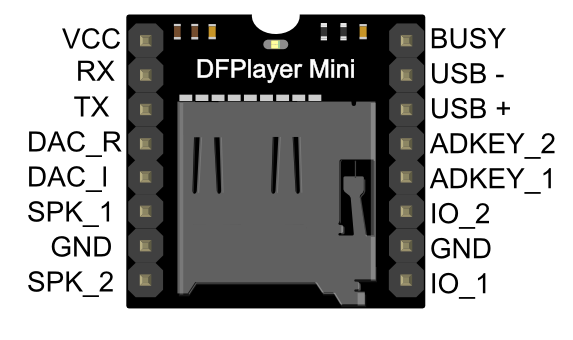 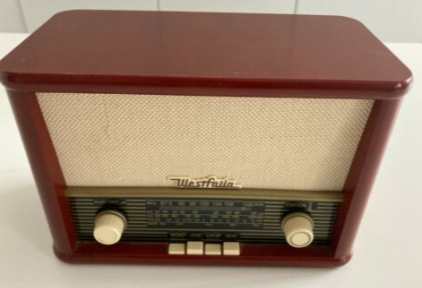 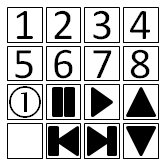